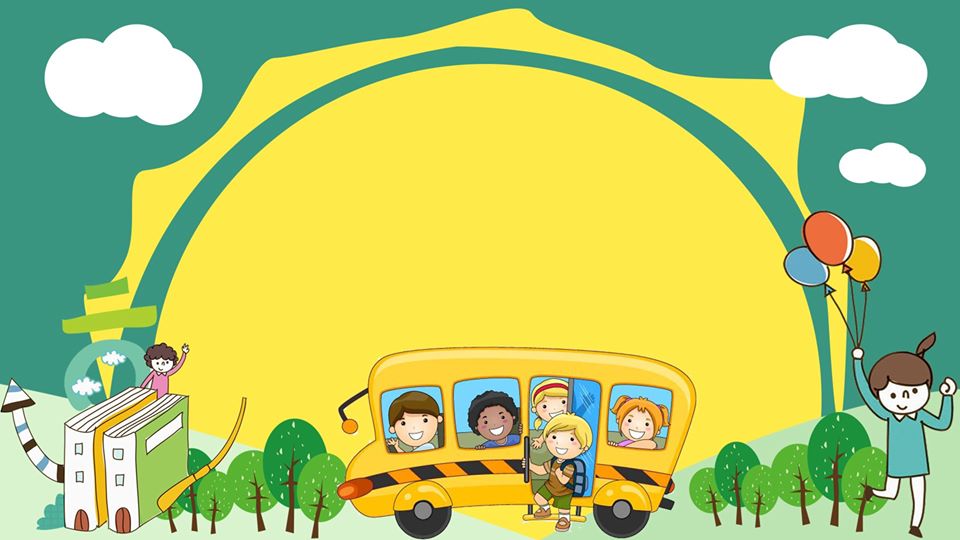 CHÀO MỪNG CÁC CON 
ĐẾN VỚI TIẾT TOÁN
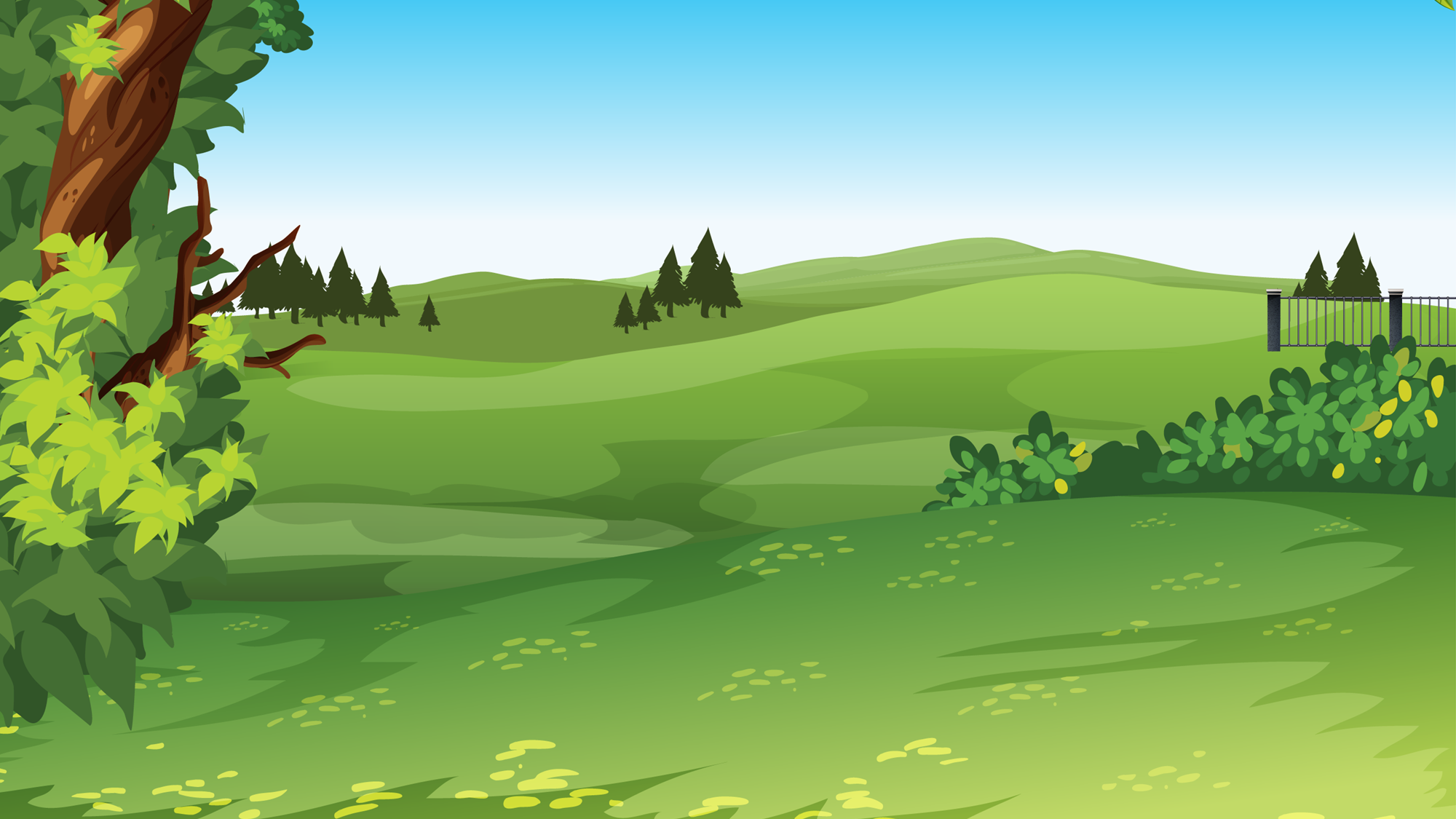 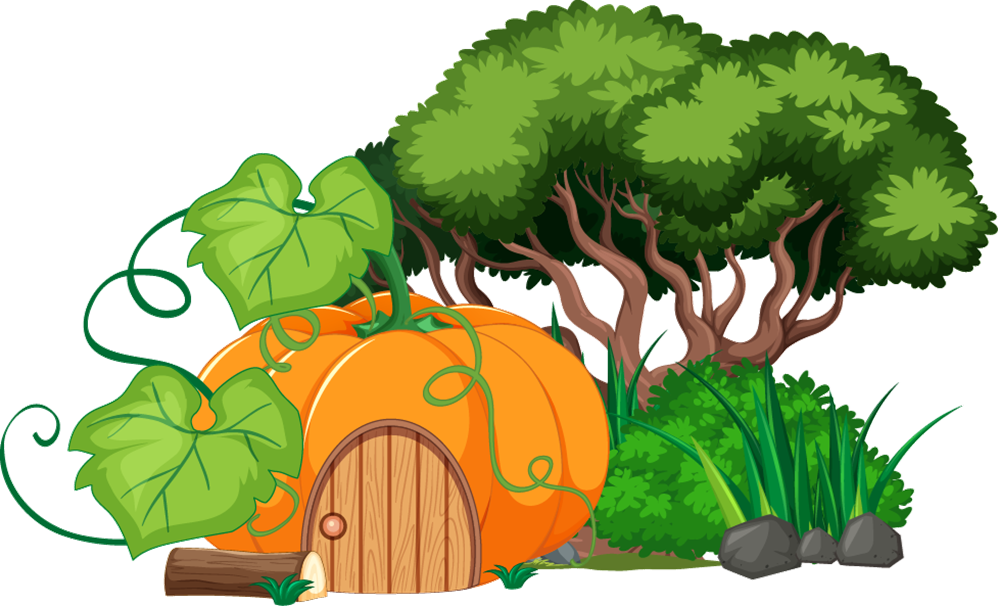 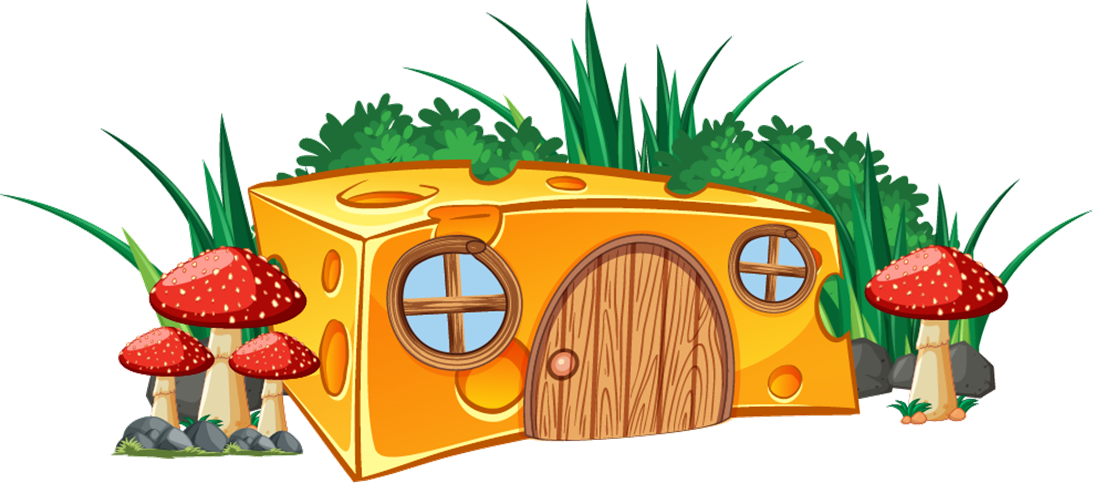 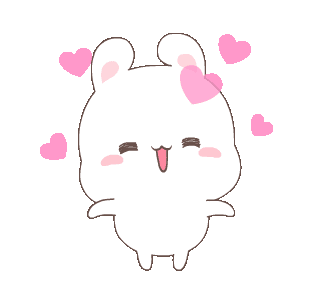 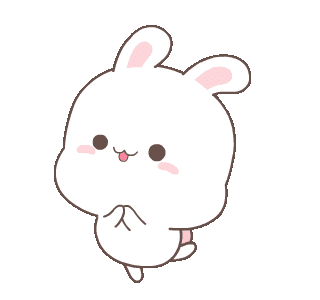 XÂY NHÀ CHO THỎ
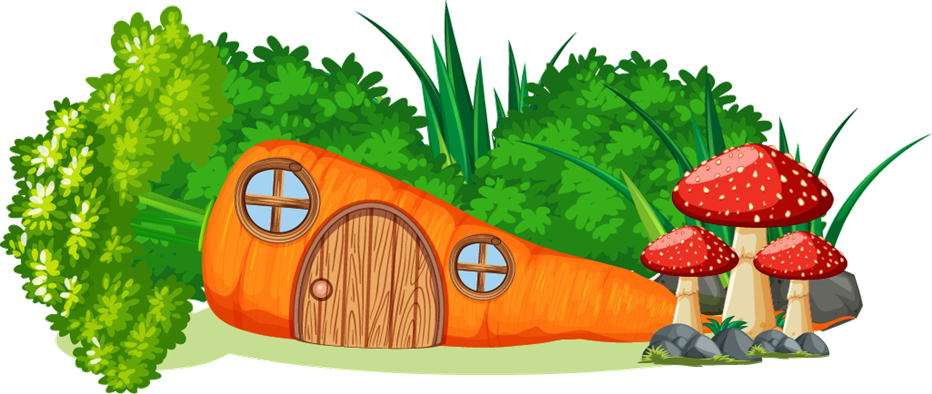 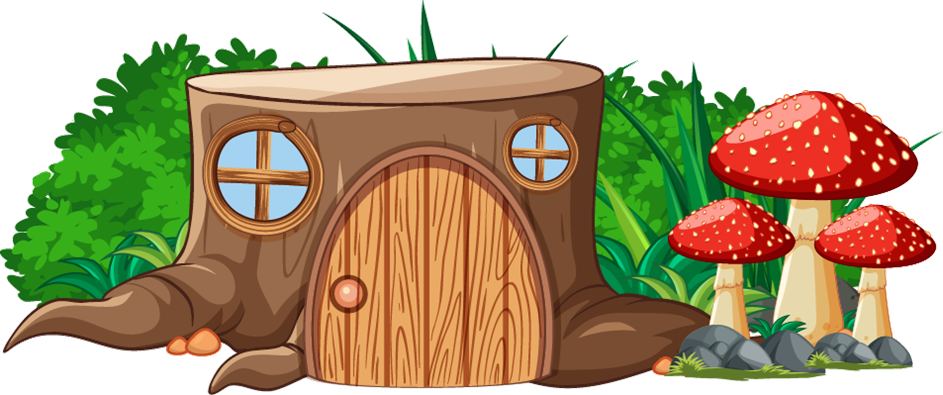 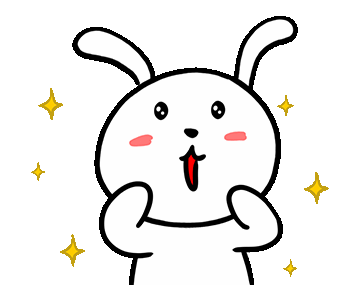 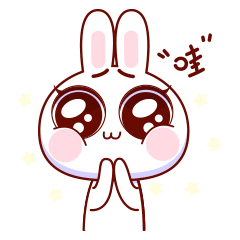 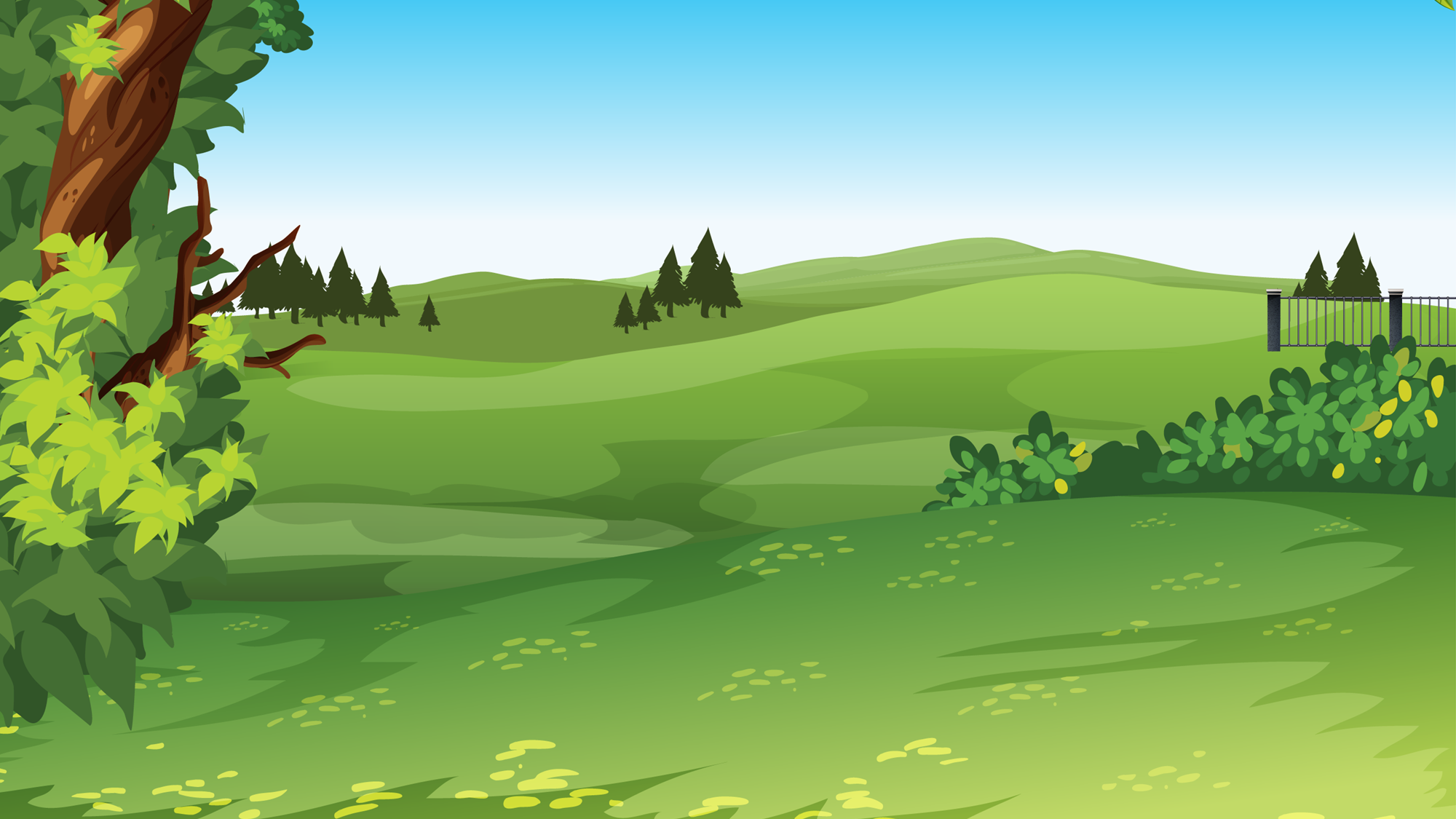 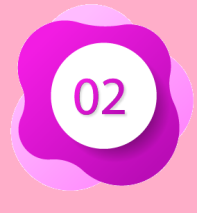 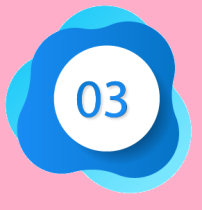 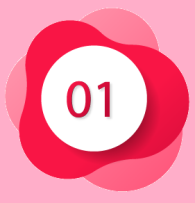 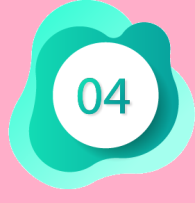 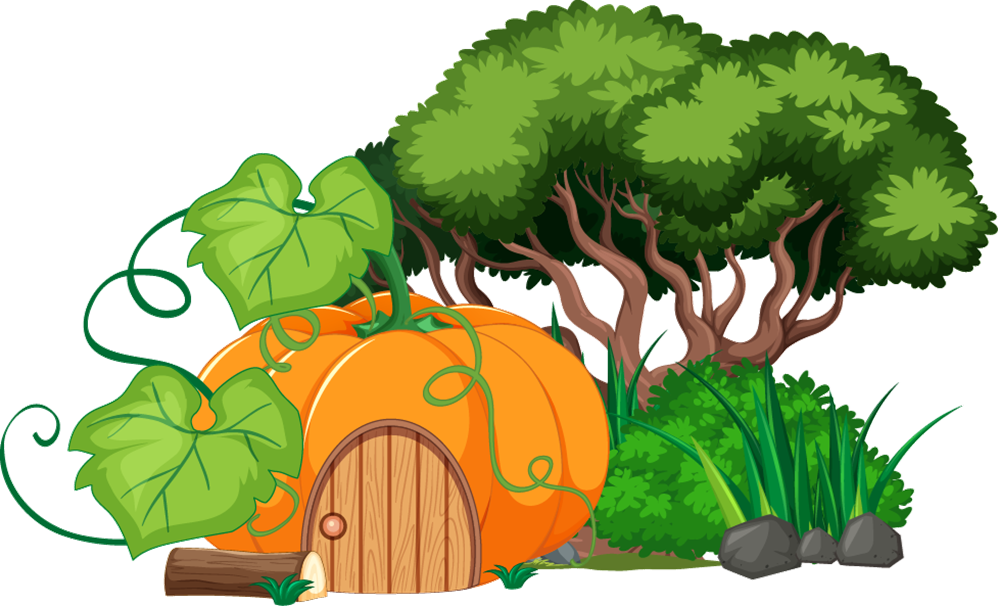 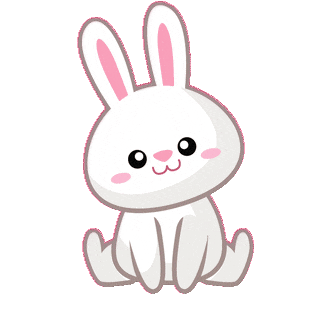 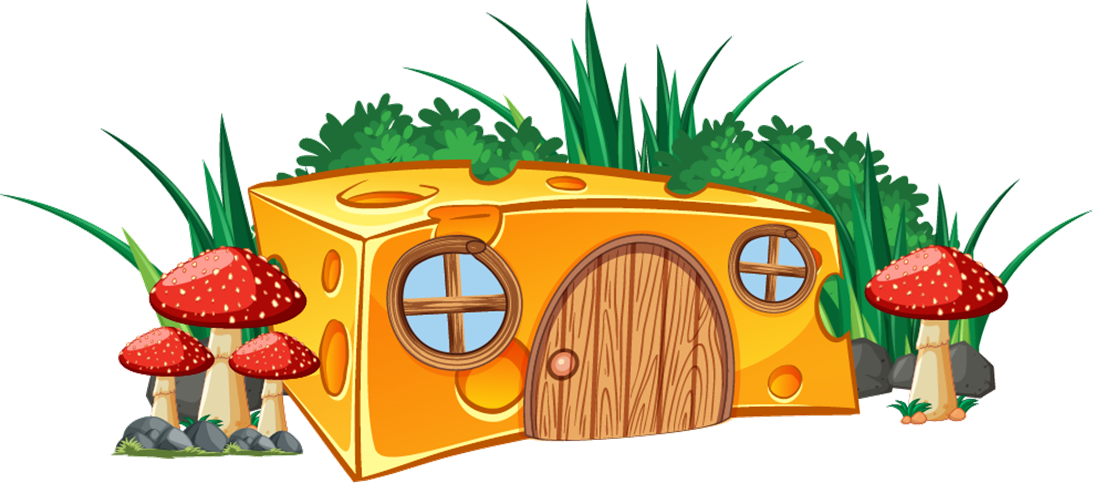 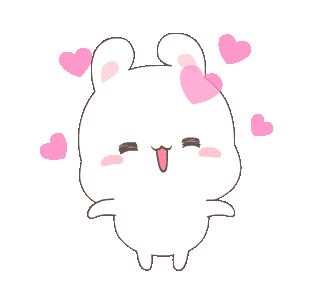 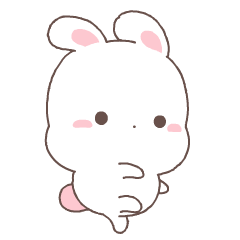 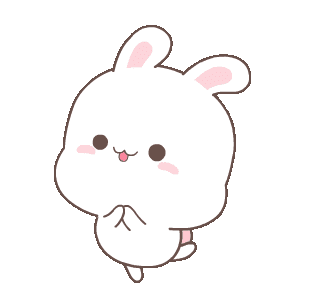 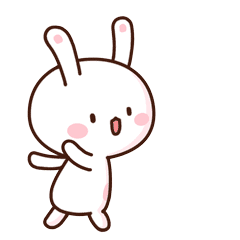 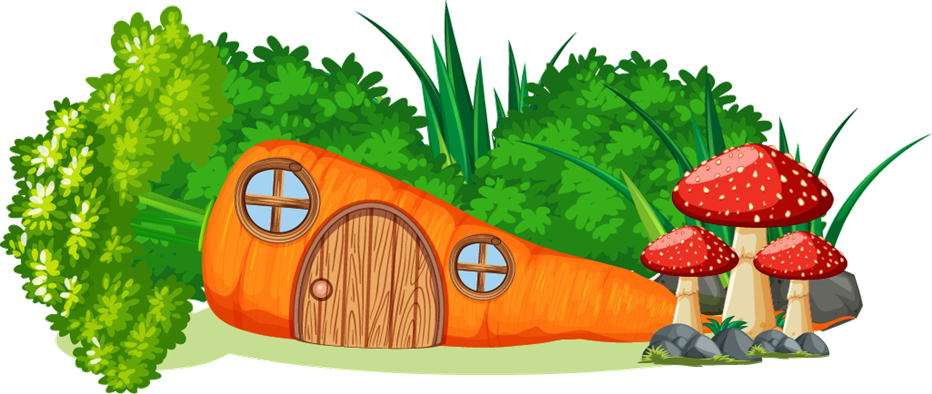 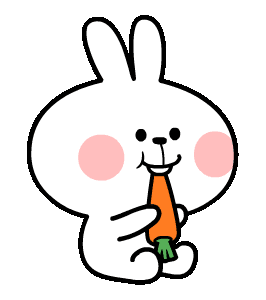 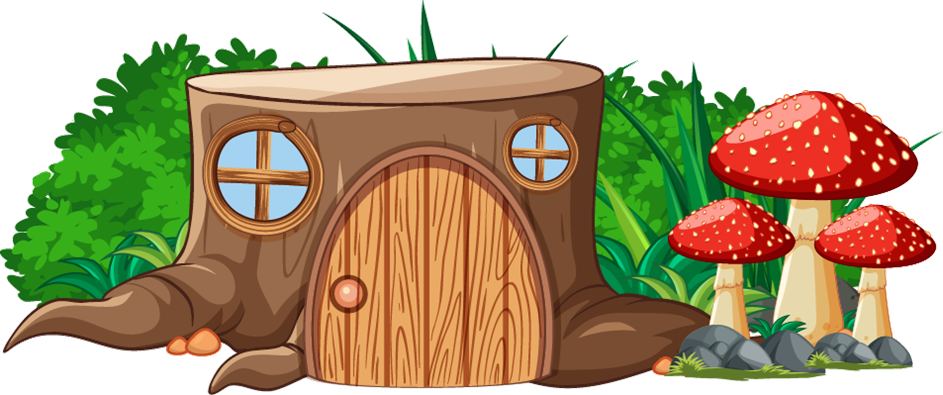 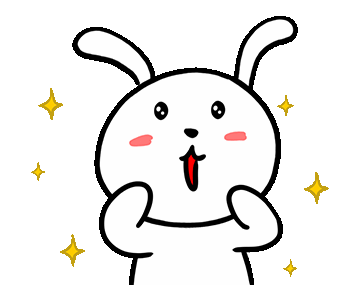 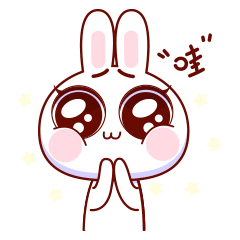 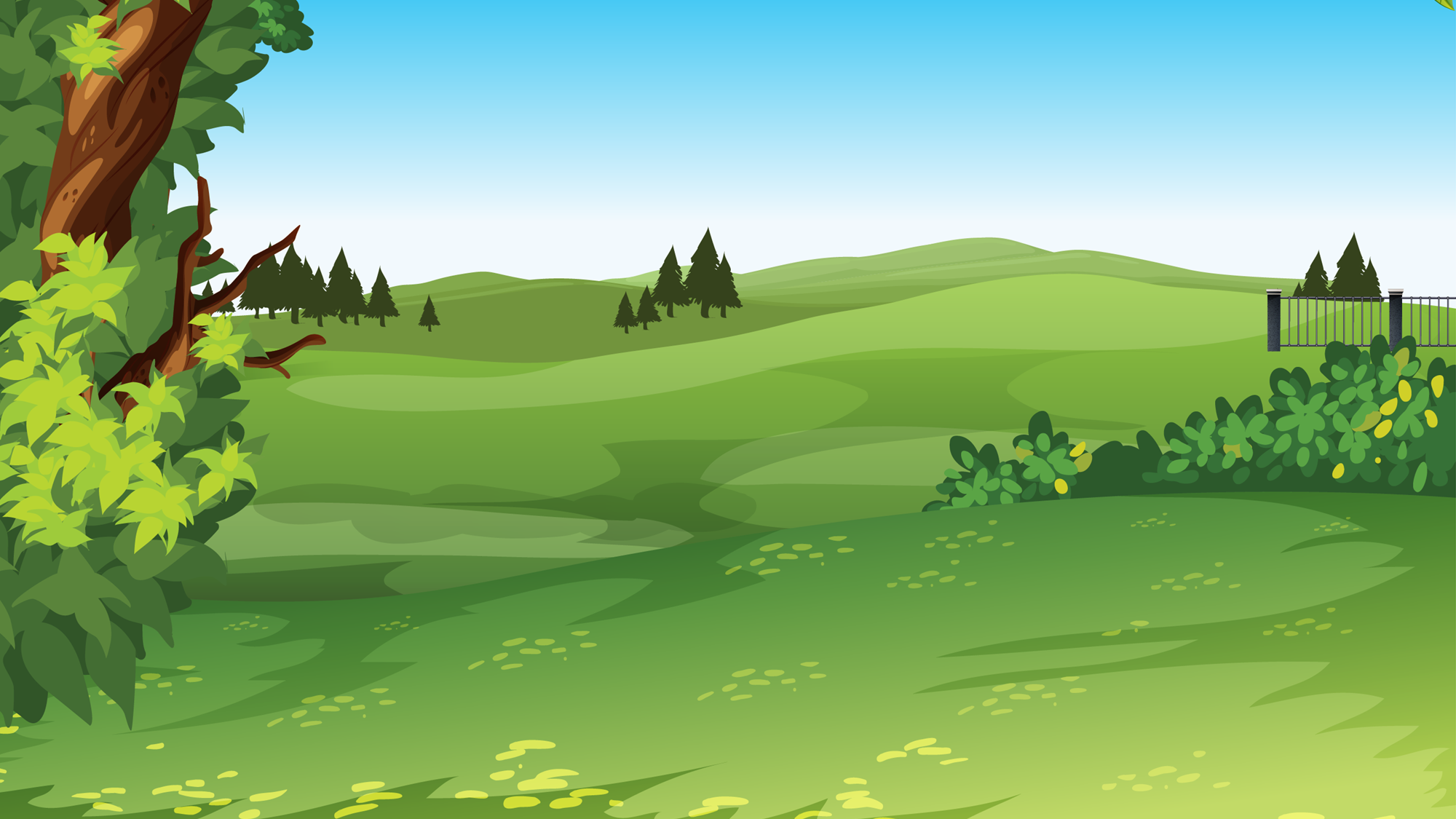 Số 26 gồm mấy chục mấy đơn vị
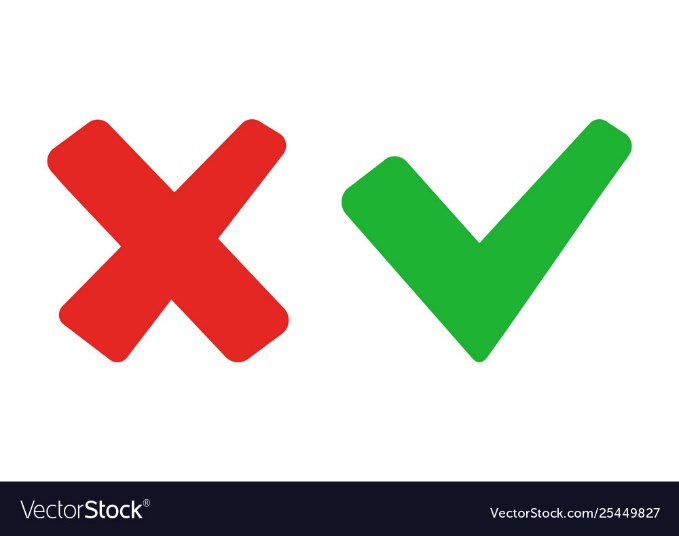 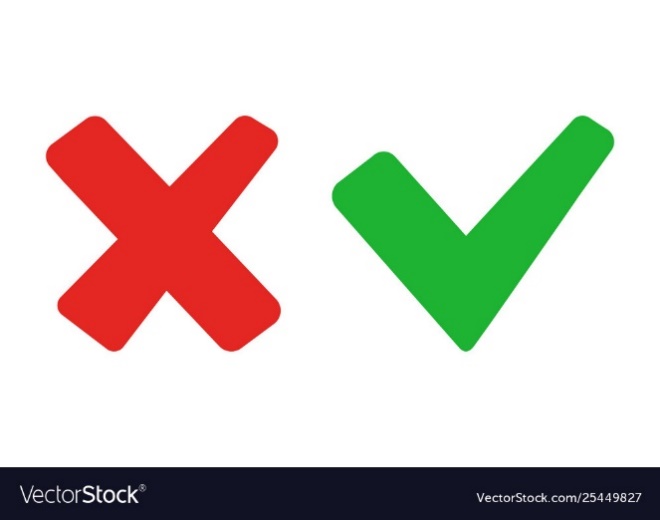 B. 2 chục và 6 đơn vị
A. 2 chục 5 đơn vị
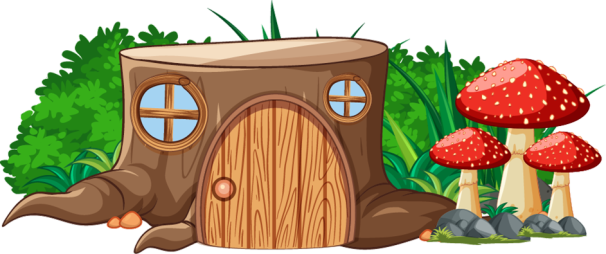 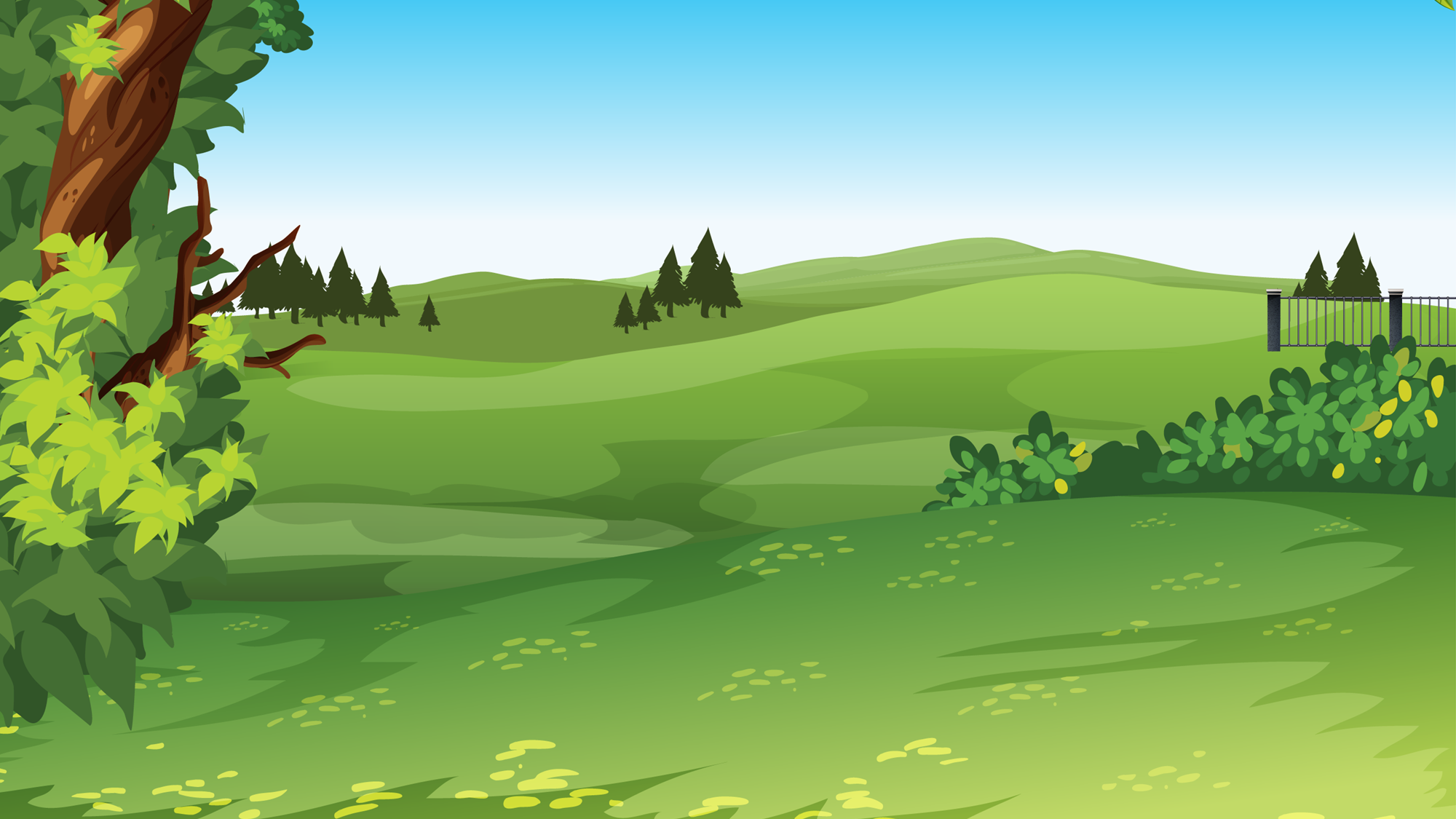 Số 70 gồm mấy chục và mấy đơn vị?
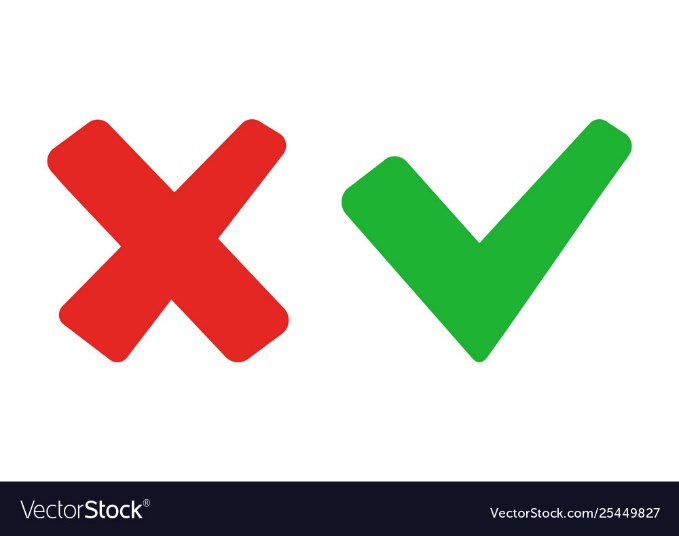 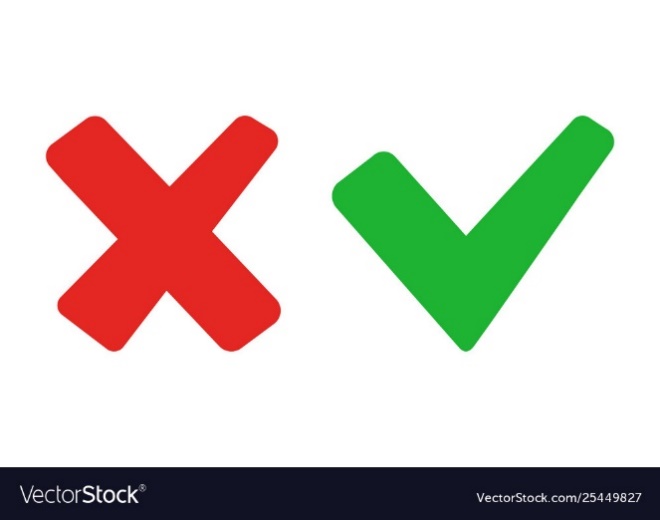 A.   7 chục và 0 đơn vị
B. 6 chục và 0 đơn vị
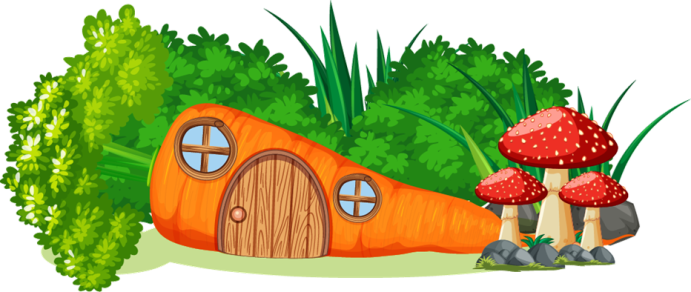 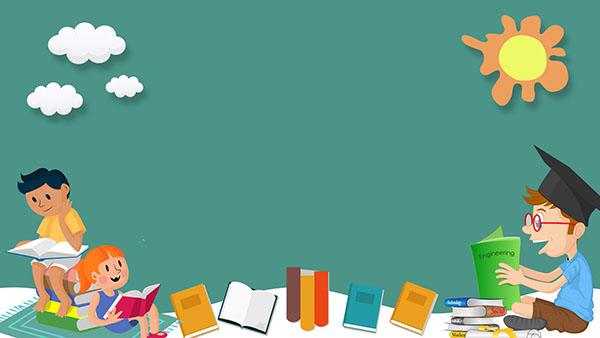 So sánh các số trong phạm vi 100
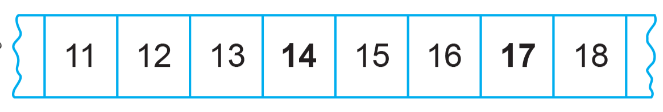 14
17
Số 14 đứng trước số 17 nên 14 bé hơn 17.
14 < 17
Số 17 đứng sau số 14 nên 17 lớn hơn 14.
17 > 14
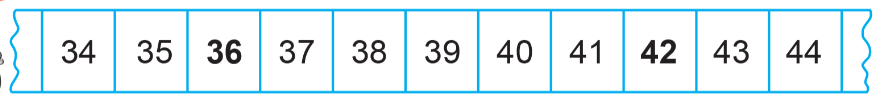 36
41
36 …41
<
41 … 36
>
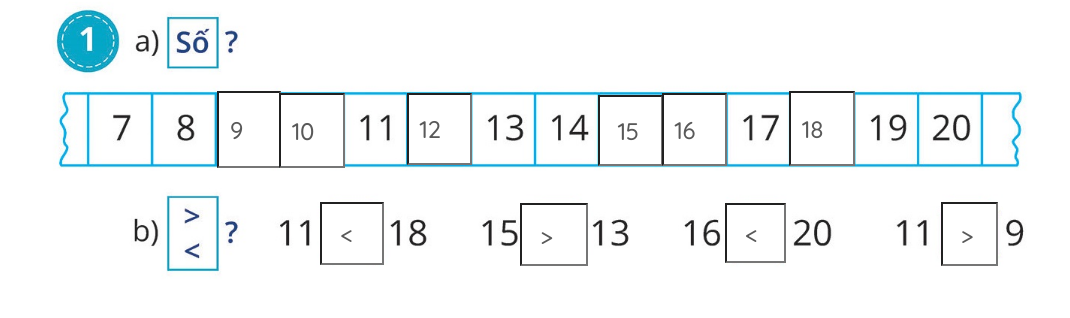 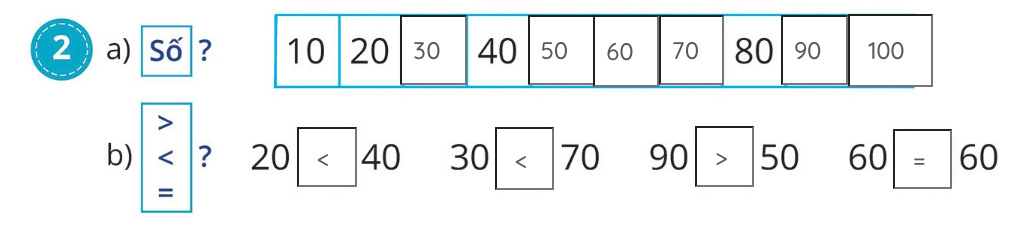 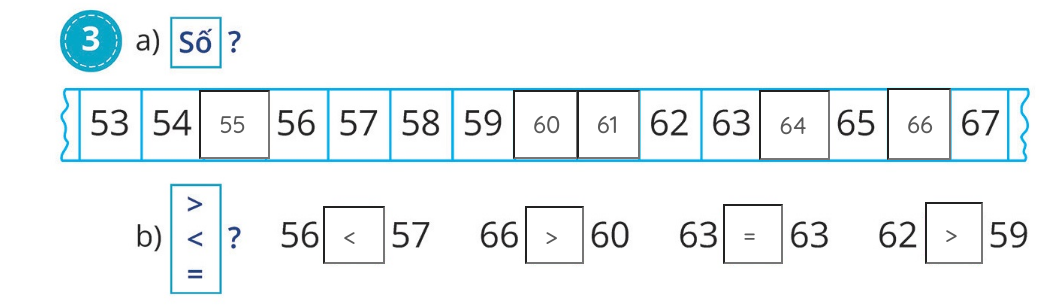 13 bông
14 bông
15 bông
Bó hoa của Lan nhiều bông nhất
Bó hoa của Mai ít bông nhất
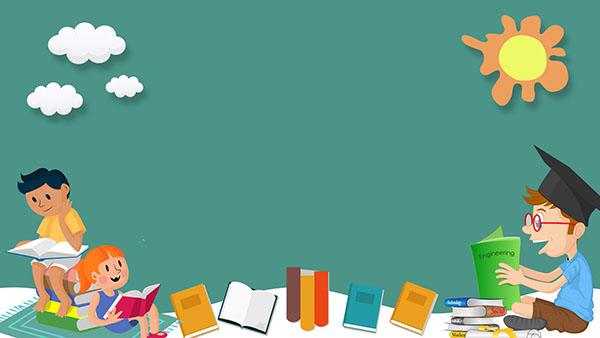 Củng cố bài học